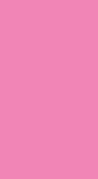 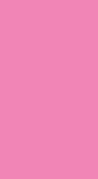 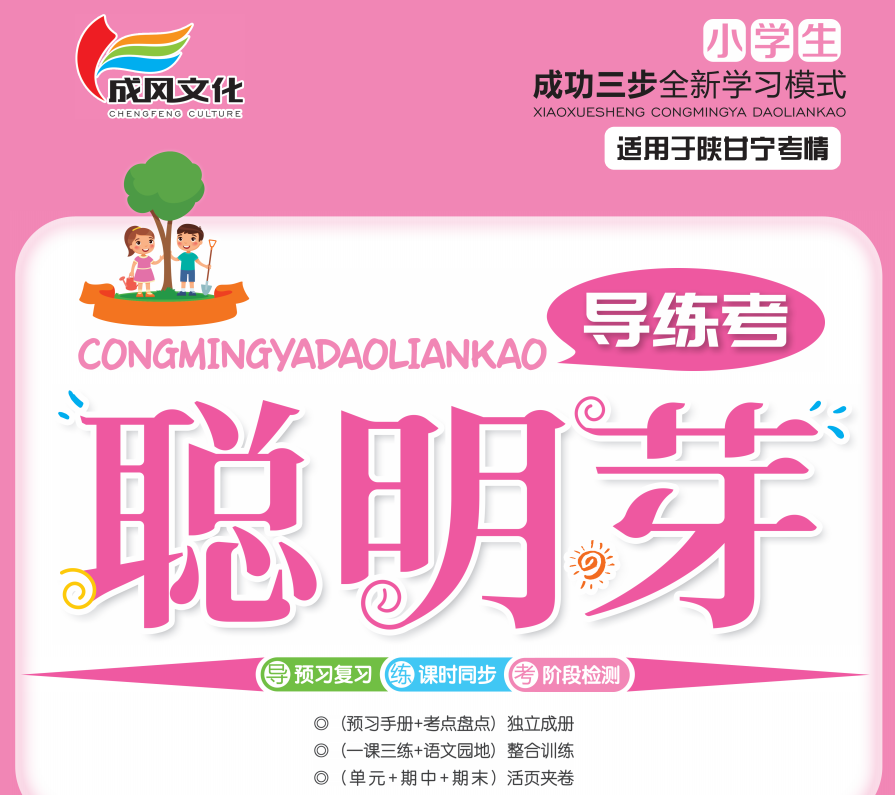 第二单元
8红楼春趣
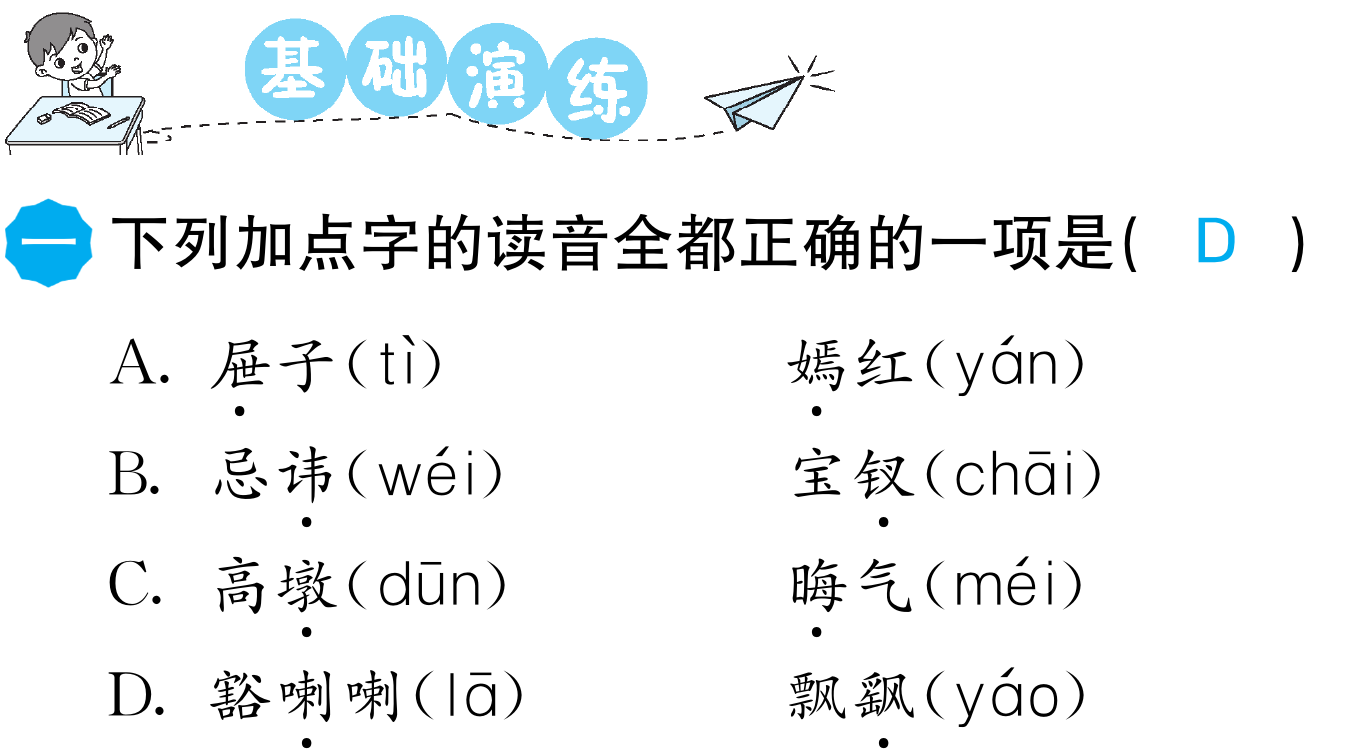 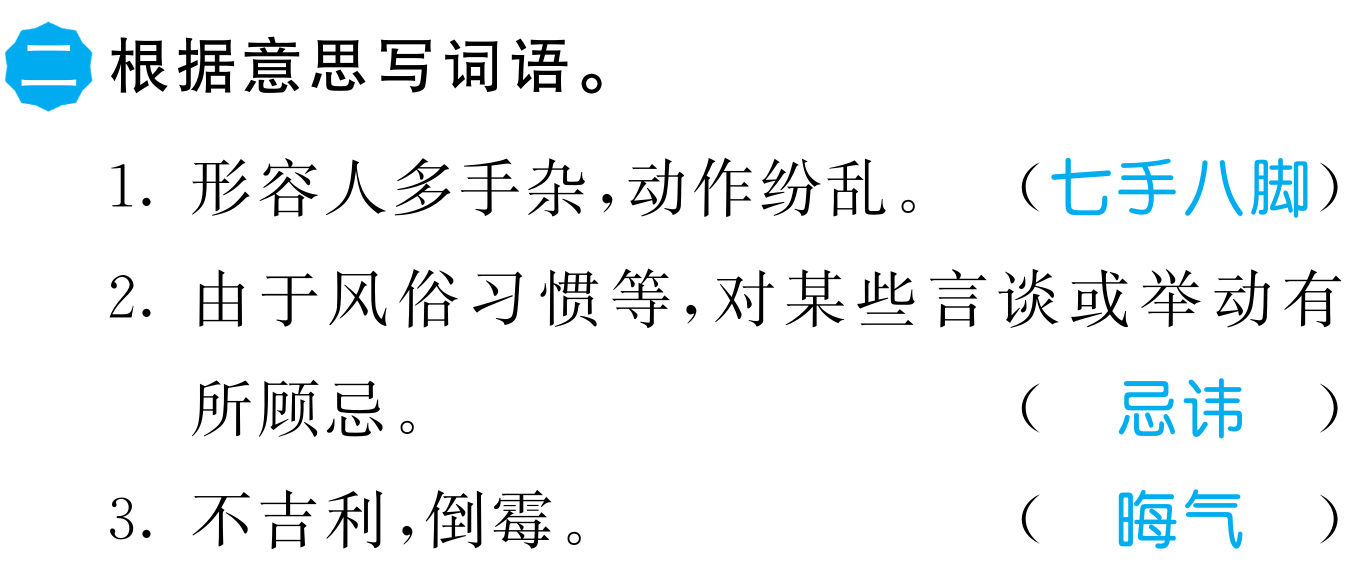 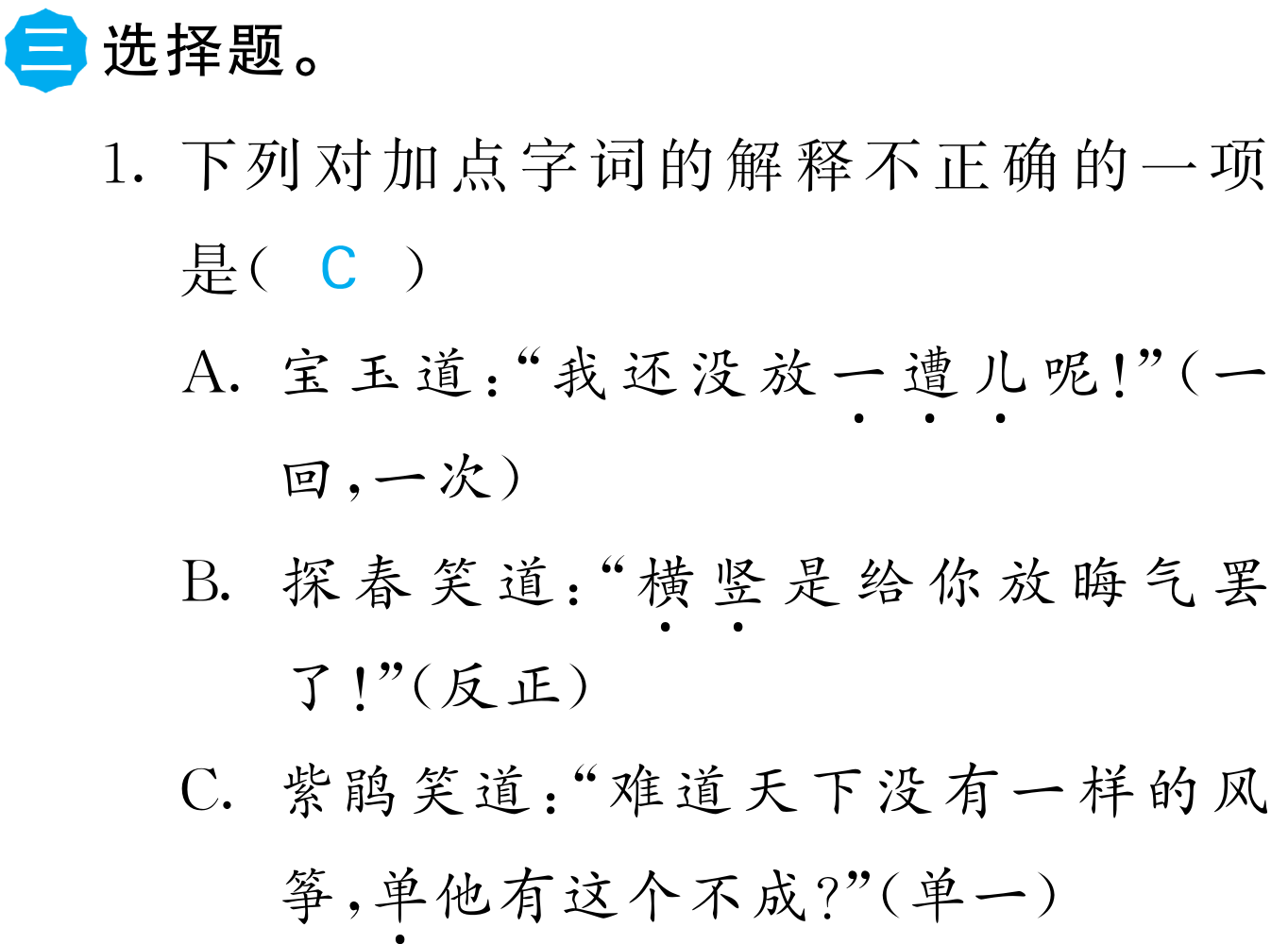 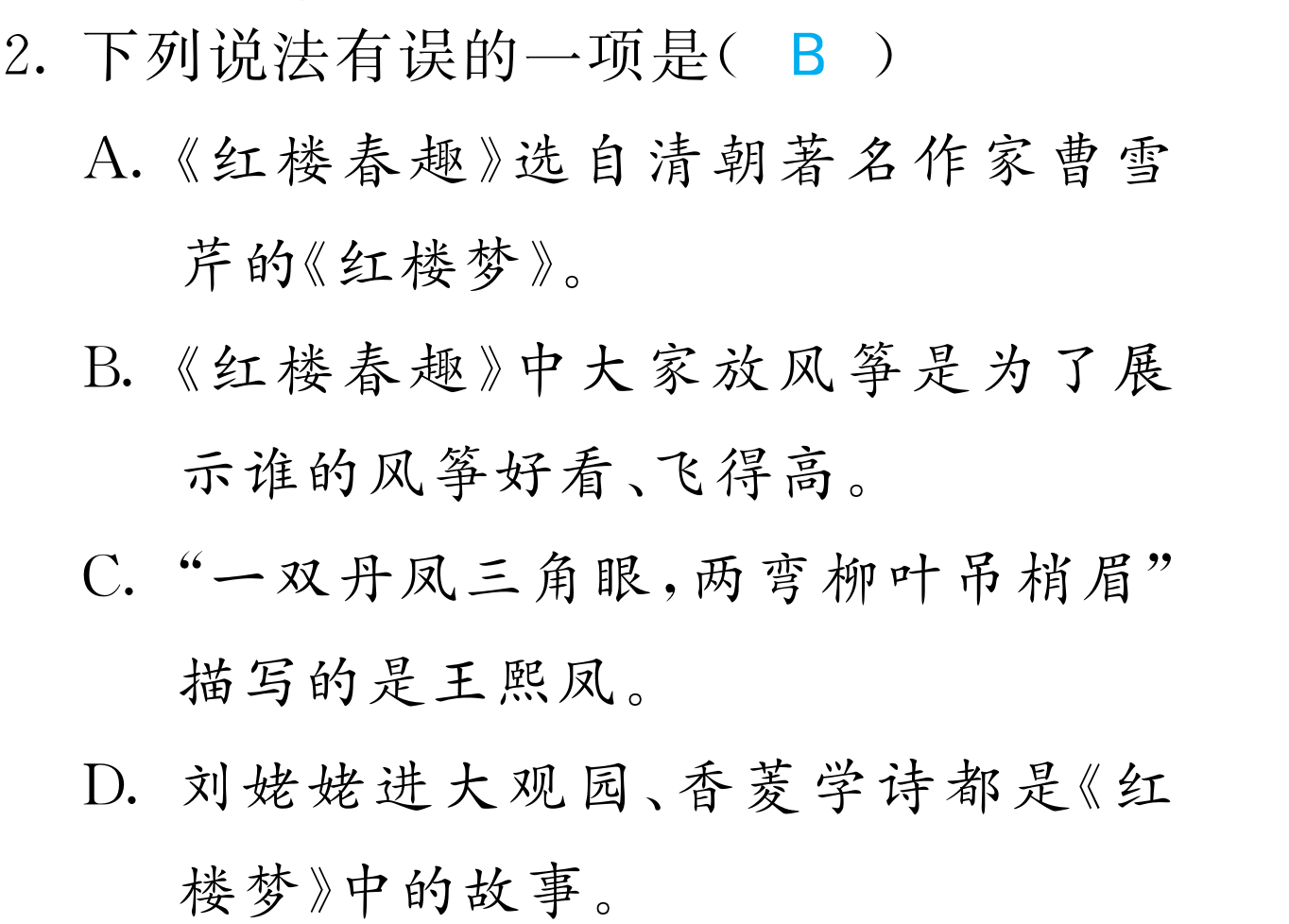 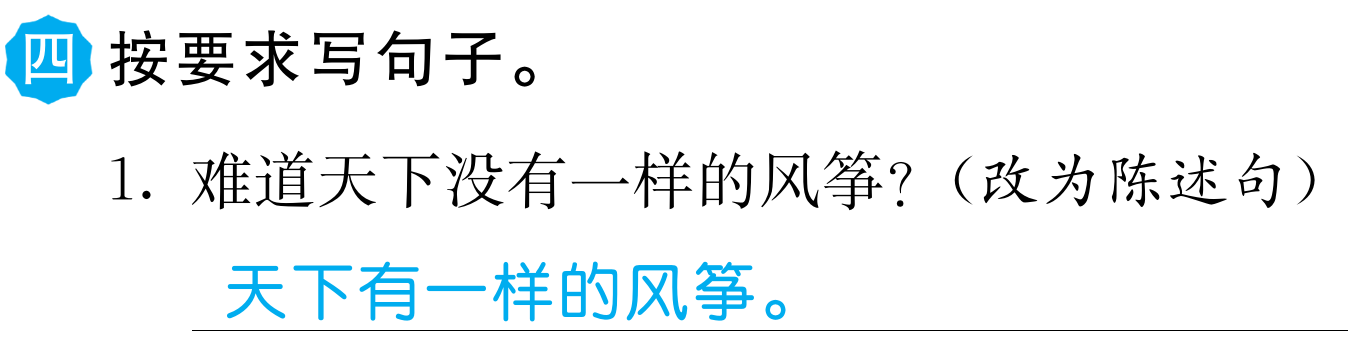 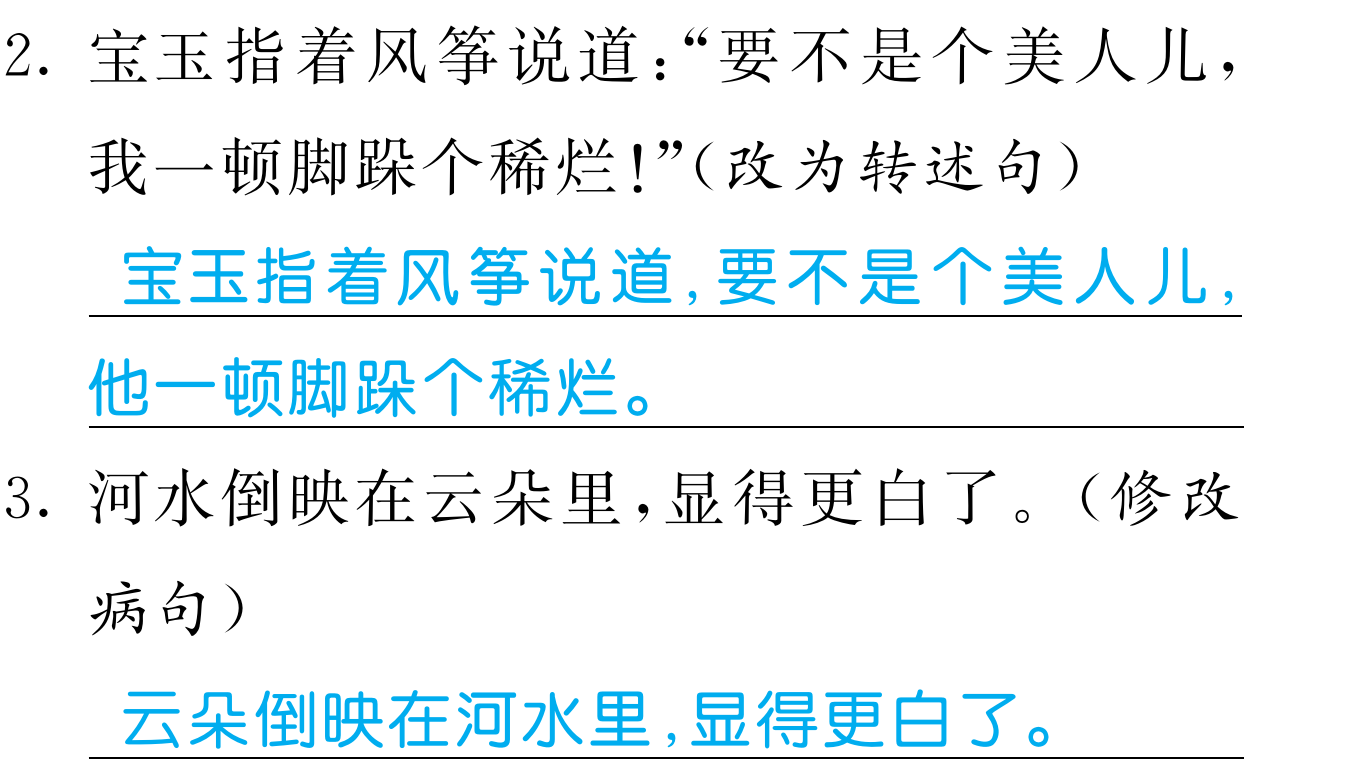 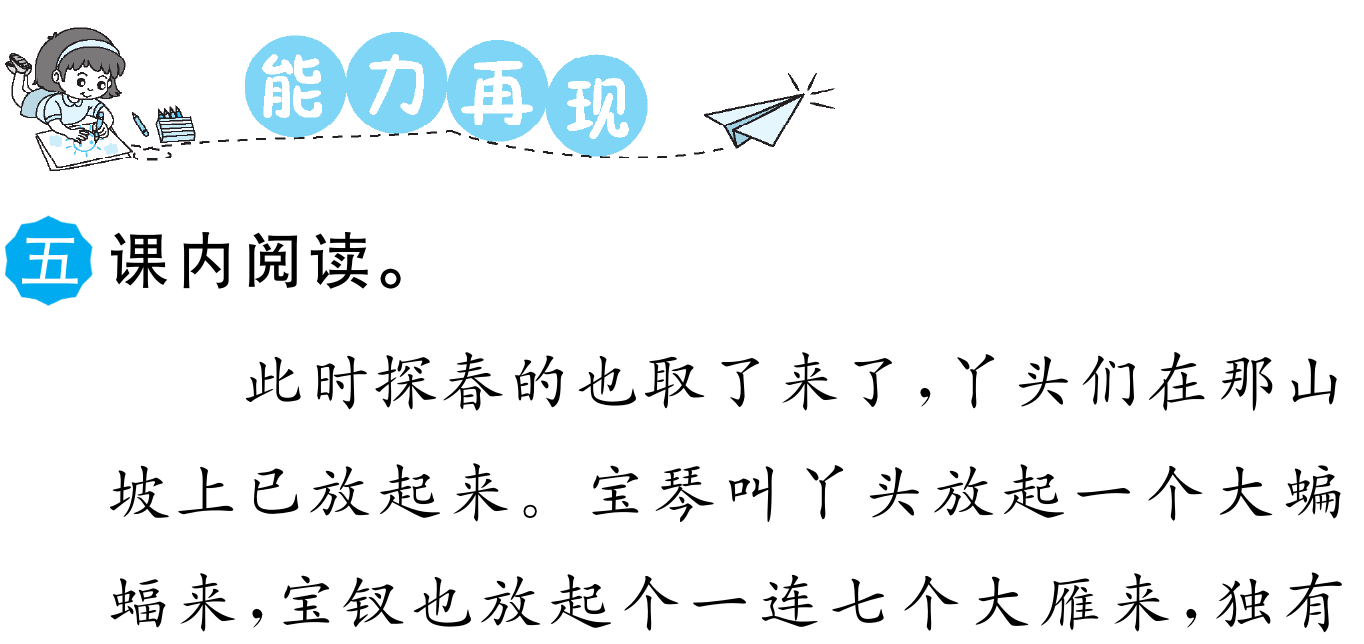 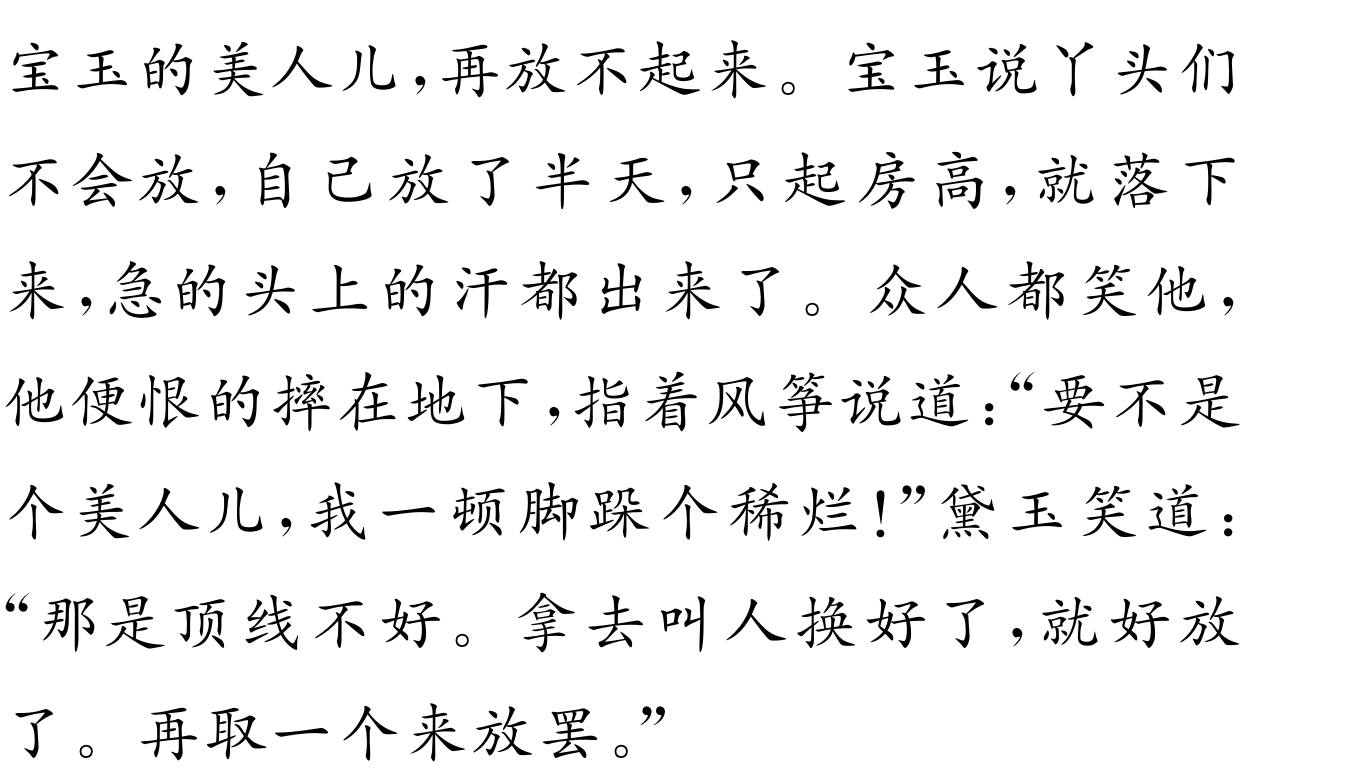 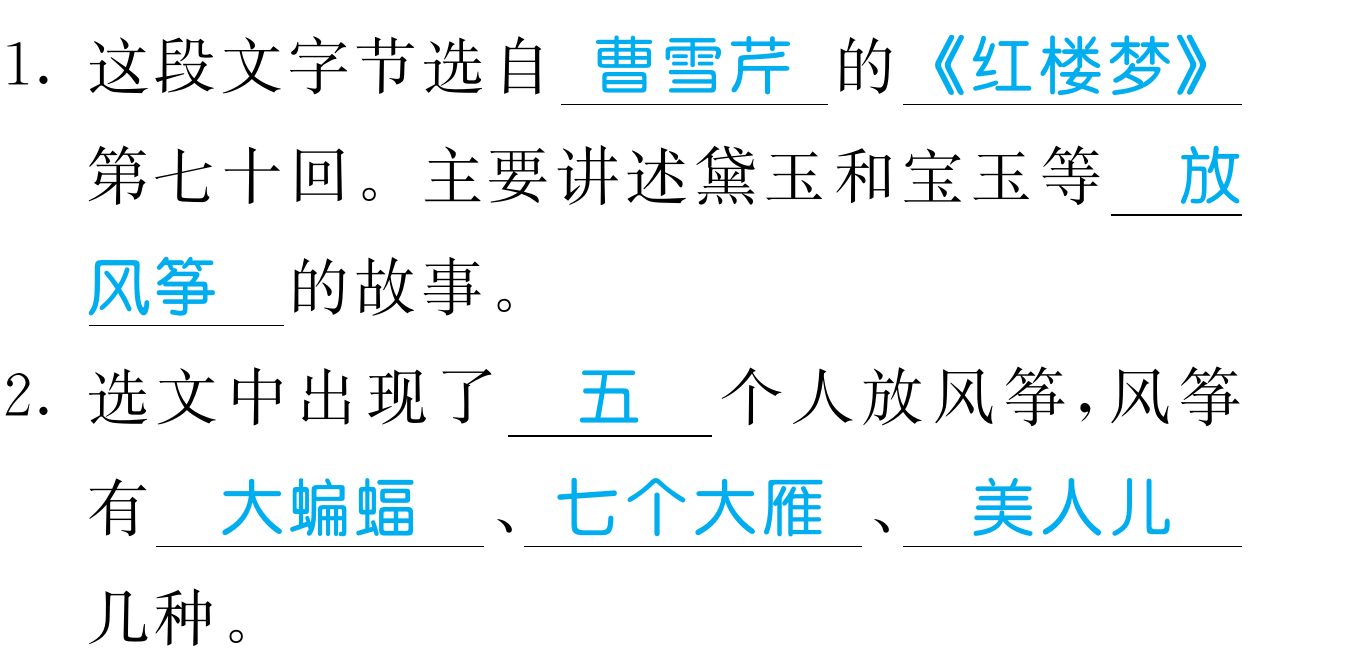 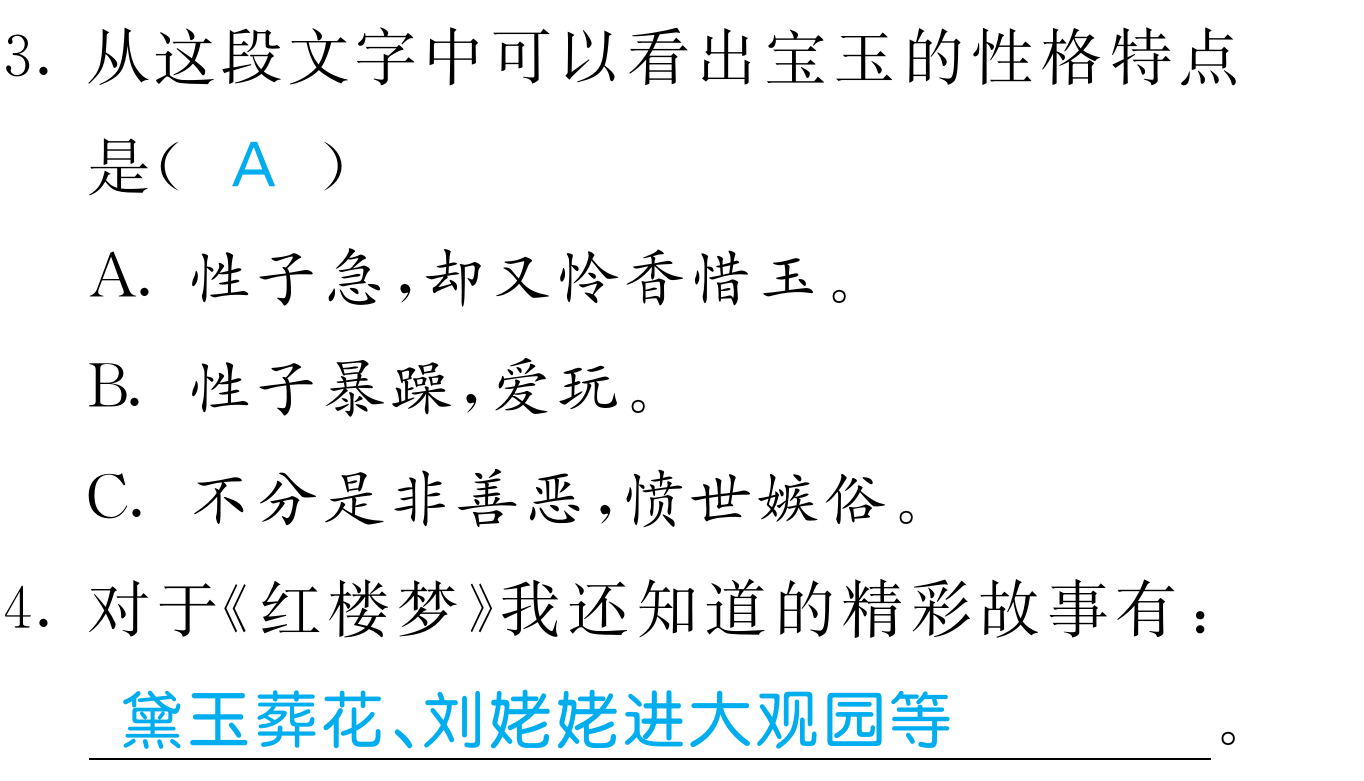 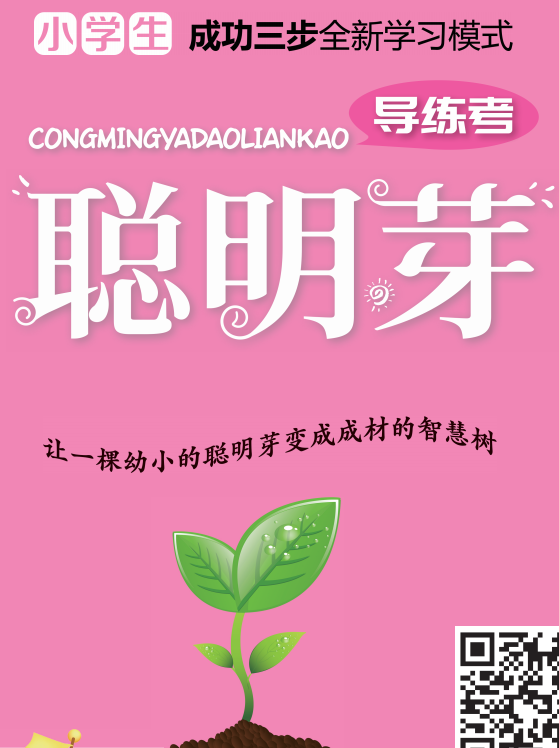 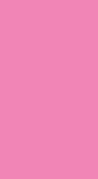 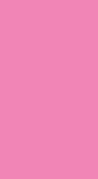 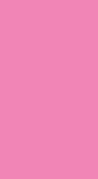 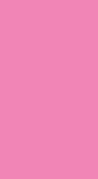